MERRY CHRISTMAS!!
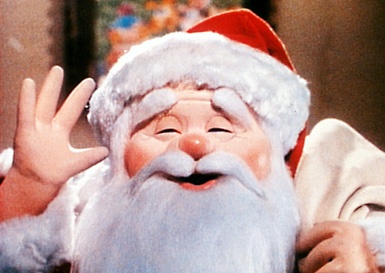 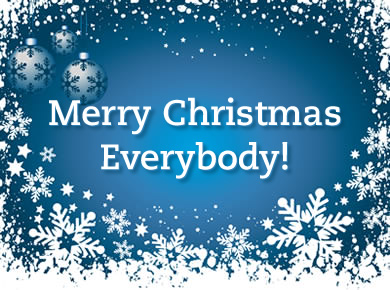 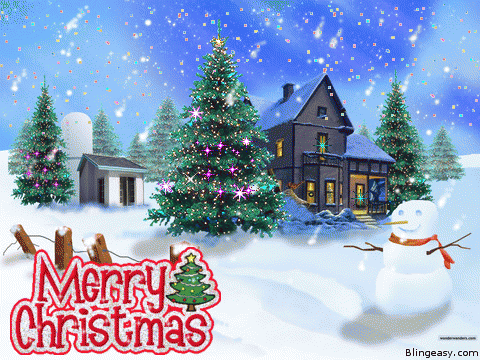 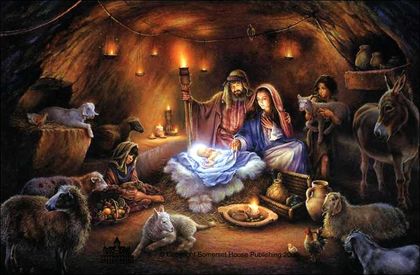 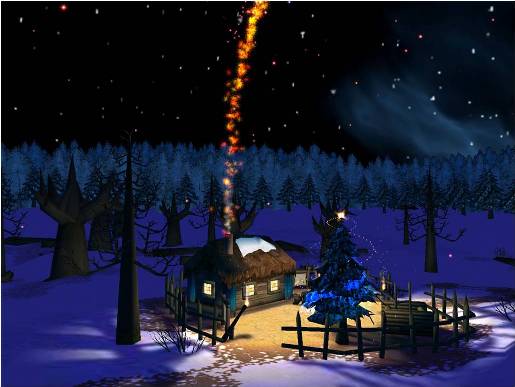 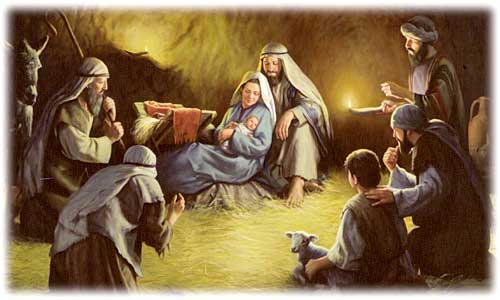 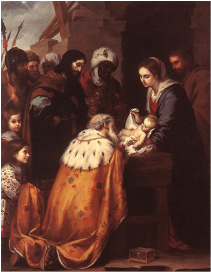 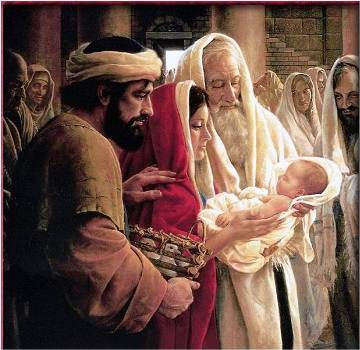 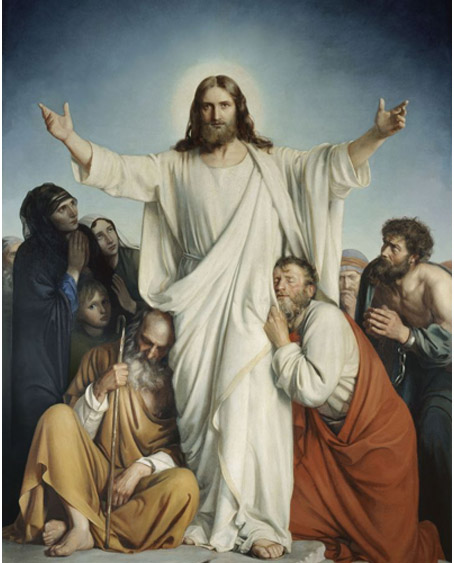 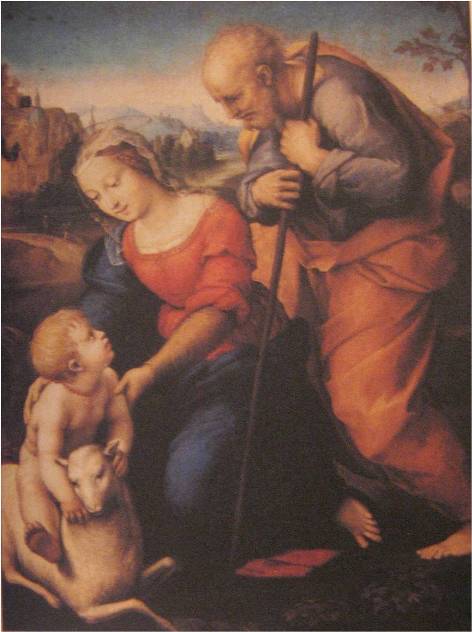 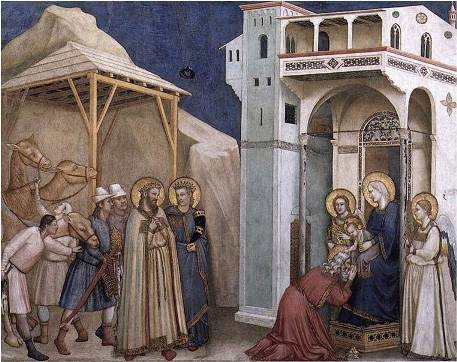 The Adoration of the Magi
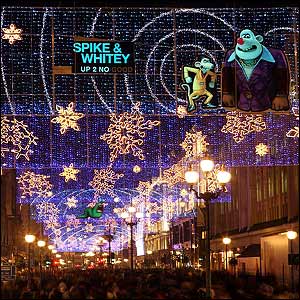 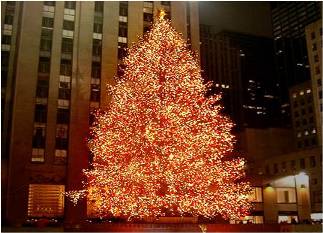 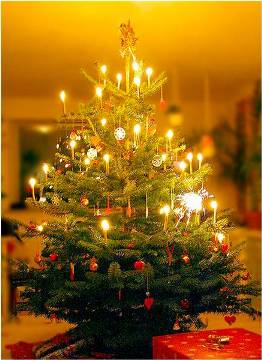 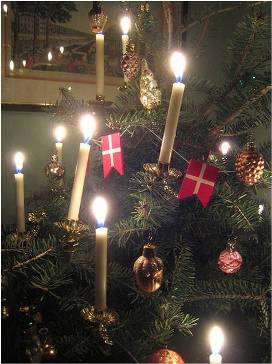 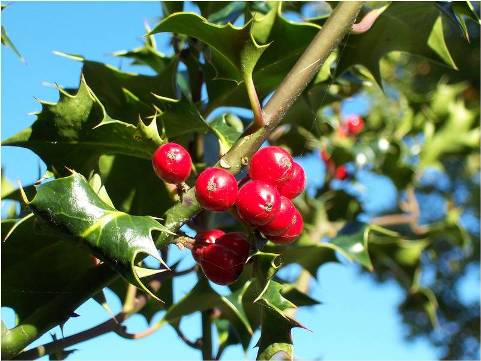 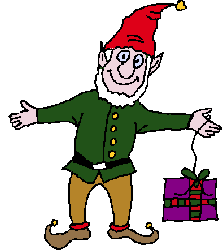 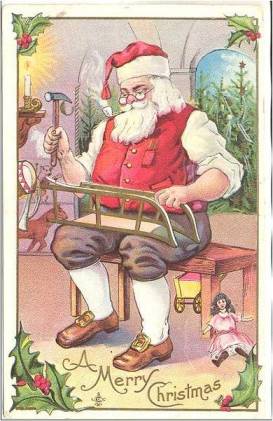 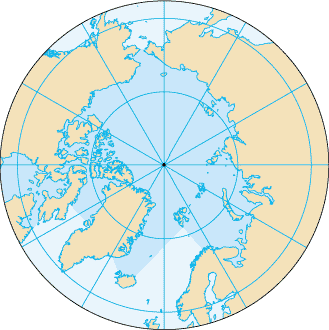 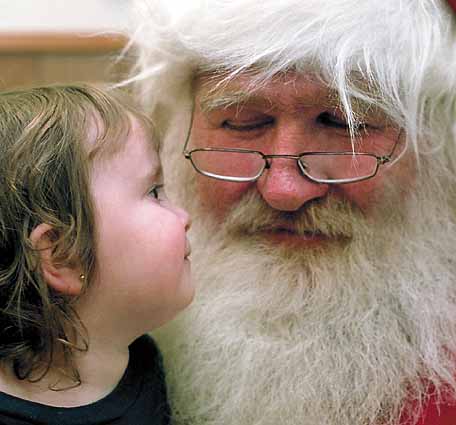 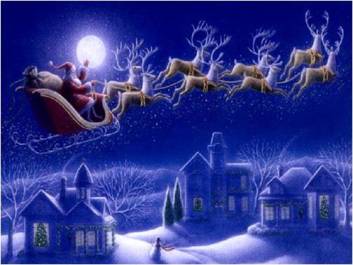 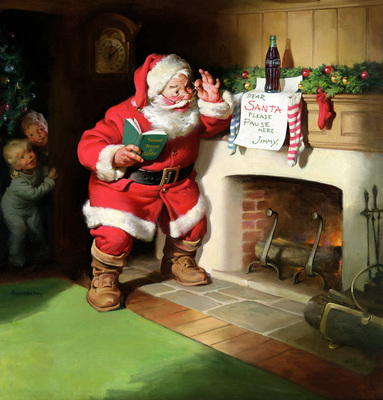 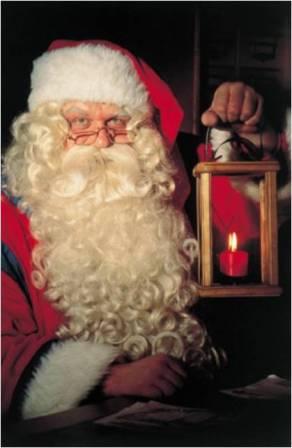 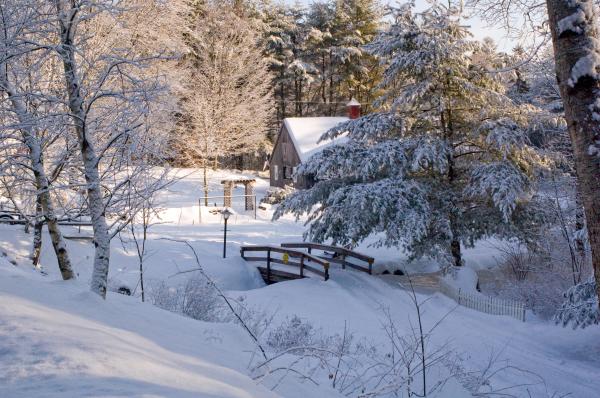 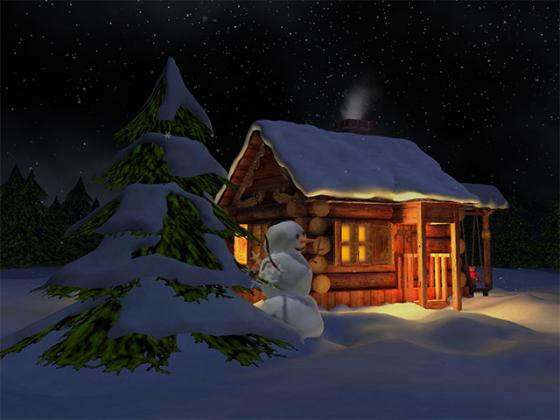 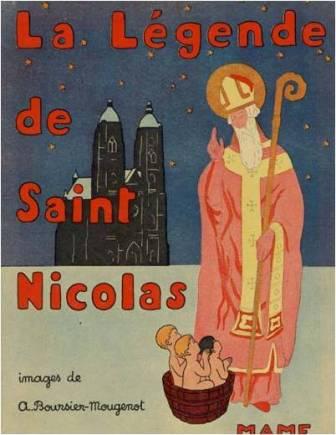 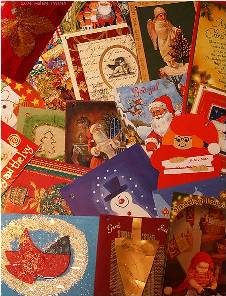 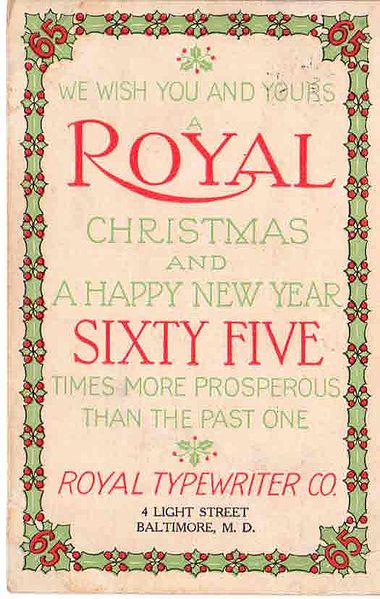 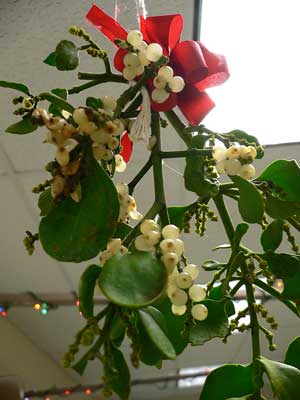 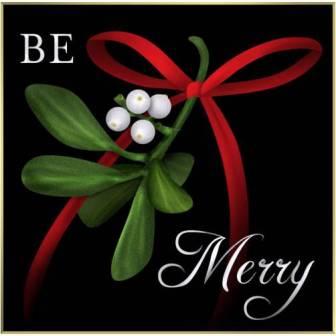 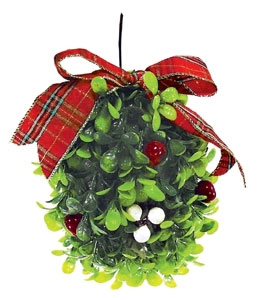 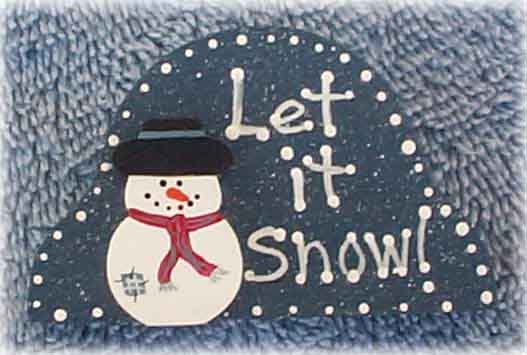 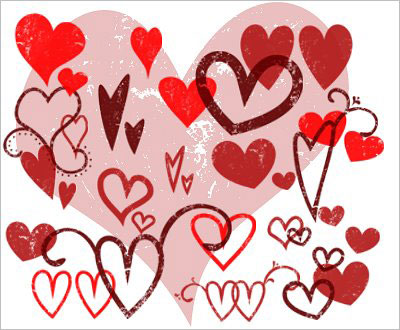 Oh the weather outside is
                    frightful,
But the fire is so delightful,
And since we've no place to go,
Let It Snow! Let It Snow! 
                  Let It Snow!
It doesn't show signs of stopping,

And I've bought some corn for popping,
The lights are turned way down low,Let It Snow! Let It Snow!
 Let It Snow
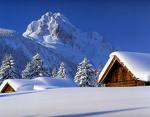 When we finally kiss goodnight,
How I'll hate going out in the storm!
But if you'll really hold me tight,
All the way home I'll be warm.
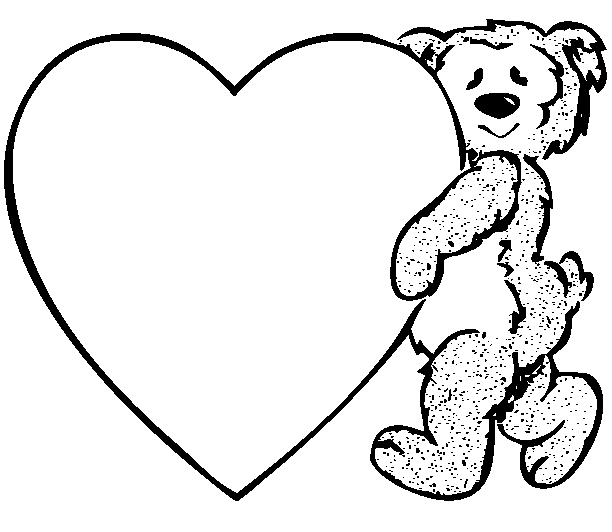 The fire is slowly dying,
And, my dear, we're still good-bying,
But as long as you love me so,
                Let It Snow! Let It Snow! 
                                      Let It Snow!
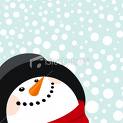 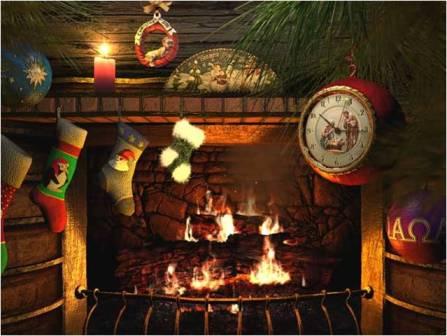 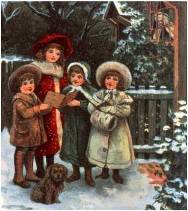 Carol singing
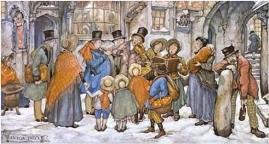 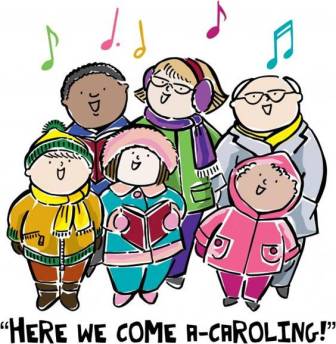 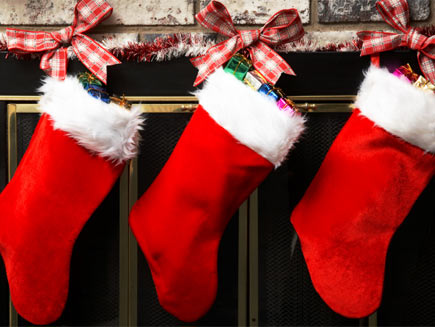 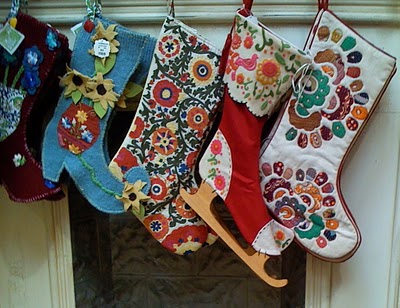 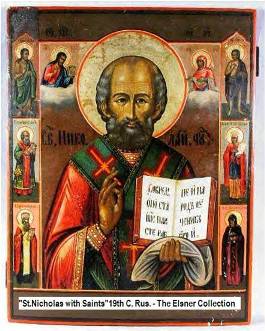 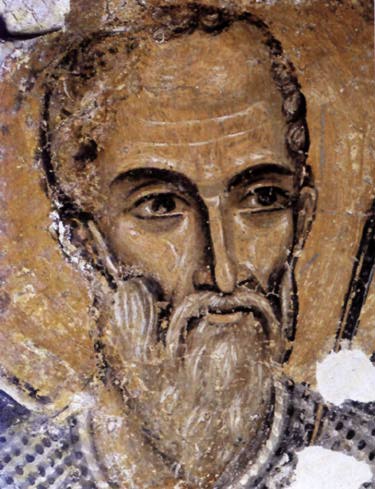 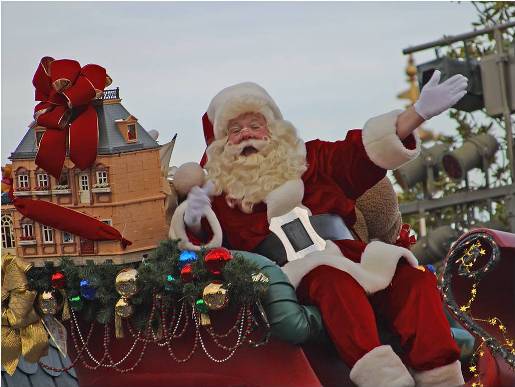 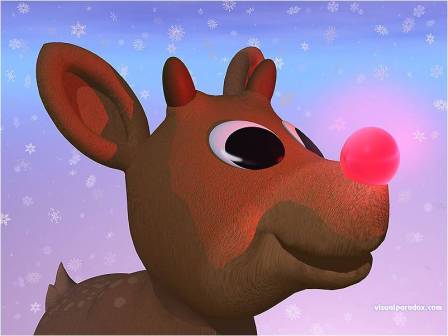 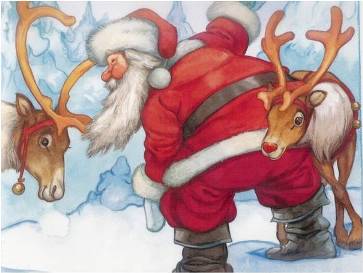 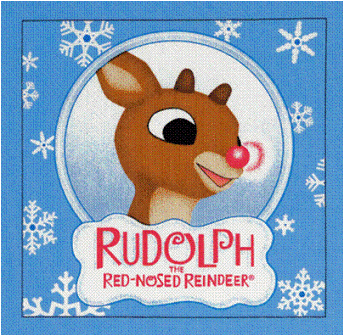 Rudolph, the red-nosed reindeer 
had a very shiny nose. 
And if you ever saw him, 
you would even say it glows
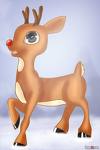 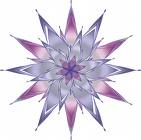 All of the other reindeer 
used to laugh and call him names. 
They never let poor Rudolph
 join in any reindeer games.
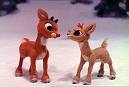 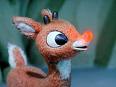 Then one foggy Christmas Eve
 Santa came to say: 
"Rudolph with your nose so 
bright, 
won't you guide my sleigh tonight?"
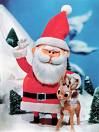 Then all the reindeer loved him
 as they shouted out with glee,
 Rudolph the red-nosed reindeer, 
you'll go down in history!
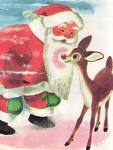 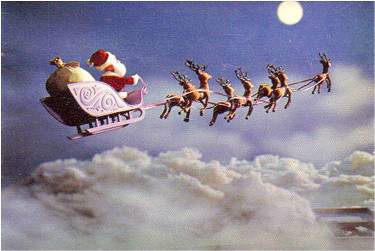 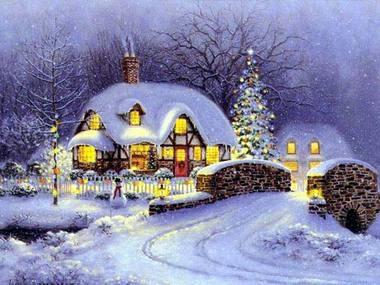 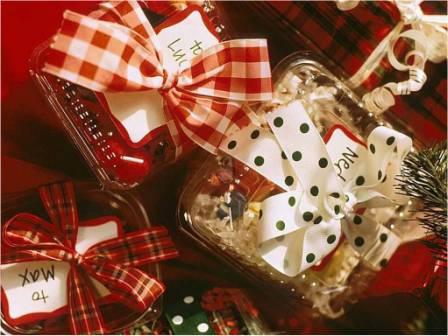 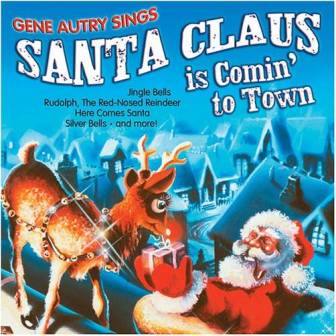 You better watch out 
You better not cry 
Better not pout 
I'm telling you why 
Santa Claus is coming to town !
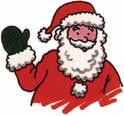 He's making a list 
And checking it twice;
 Gonna find out Who's
 naughty and nice 
Santa Claus is coming to town
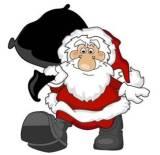 He sees you when you're sleeping 
He knows when you're awake
 He knows if you've been bad or good 
So be good for goodness sake!
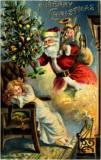 O! You better watch out! You better not cry 
Better not pout 
I'm telling you why 
Santa Claus is coming to town Santa Claus is coming to town
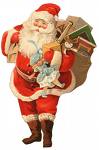 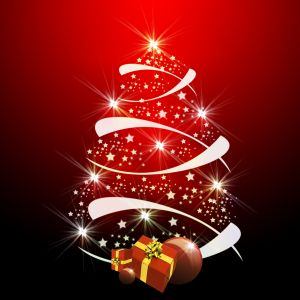 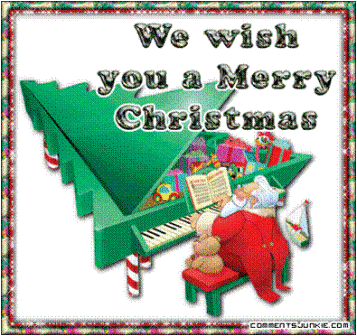 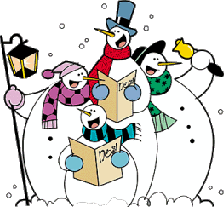 We wish you a Merry  Christmas; 
We wish you a Merry Christmas; We wish you a Merry Christmas and a Happy New Year!!!! 
Good tidings we bring to you and your kin; 
Good tidings for Christmas and a Happy New Year!!!!
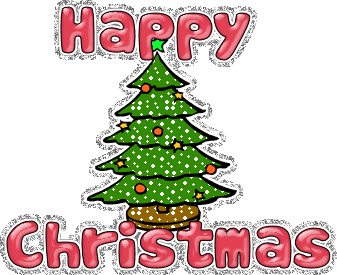